Strategic Synergy
Empowering City Managers & HR Directors to Master the Art of Collaborative Contract Negotiations

Jennifer Hoffman, Broomfield City & County Manager
& 
Niki Macklin, Broomfield Human Resources Director
Introductions
Jennifer hoffman
City & County Manager
Niki macklin
Hr director
Training Overview
This two part course will share the City & County of Broomfield’s journey in collaborative contract negotiations while providing key concepts, strategies & best practices to enhance the negotiation skills of city managers & human resources directors.
Training Objectives
At the end of our session, you will walk away with the following:
An understanding of gender pay gaps & unconscious bias
Guidelines for  developing a compensation philosophy for your council appointees & employees
Key clauses to consider for your employment contract
Ability to identify & address the interests of both parties in contract negotiations
Tools to develop collaboration, trust & rapport in negotiations
City & County of Broomfield
A little bit about our organization for context…
Weak Mayor form of government
11 person Council
City & County Manager & 2 Deputy CCMs
~20 Department Heads
Roughly 1,000 – 1,500 EEs depending on the season
Our community is planned with a balance of residential & commercial land use, with generous open space, parks & natural areas.
2024 budget projects $905 million total sources of revenue with a budget of $630 million.
How our journey began…
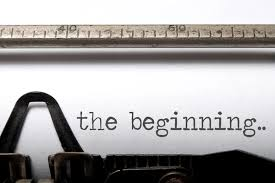 2019 – The City & County of Broomfield appoints the first female City & County Manager 
Contract “Negotiations” 
No advocate or advisor
No guiding principles or compensation philosophy in place to inform compensation decisions
Offered less than the male City Manager she replaced
[Speaker Notes: Contract “Negotiations” 
Take what you get/You should be so lucky
Previous compensation a determining factor 
Reality of male vs. female compensation and negotiation styles
No advocate or advisor
Partnership with HR was non-existent
No guiding principles or compensation philosophy in place]
Gender Pay Gaps
The gender pay gap is still alive & well & gender differences in negotiation outcomes may be one of the largest contributors.
Male vs. Female Negotiations
Women lag behind their male counterparts when it comes to negotiations for several different reasons: 
Women are insufficiently ambitious and/or assertive 
Women are less likely than men to ask for things in the first place
When women do engage in assertive negotiation, they face backlash because people may not think it’s appropriate for women to behave aggressively
[Speaker Notes: According to Kim Elsesser’s Forbes article: Why Women Fall Short In Negotiations (It’s Not Lack Of Skill) there are 2 reasons why women lag behind the male counterparts when it comes to negotiations…]
Strategies For Leveling the Negotiation Playing Field
Train women to negotiate
Train women to ask for more
Recognize and eliminate the unconscious bias that leads people to have certain expectations about how it’s appropriate for men & women to behave
Unconscious Bias in Contract Negotiations
Unconscious bias plays a significant role in shaping expectations about how it's appropriate for men & women to behave in contract negotiations. 
There are a number of common biases that influence these expectations.
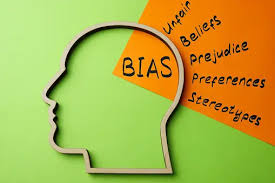 Stereotypes about Aggression
Men are expected to be assertive & aggressive, while women are expected to be nurturing & accommodating. 
This bias can lead to the perception that assertive negotiation behaviors are more acceptable or even expected from men, while women who exhibit the same behaviors may be seen as overly aggressive or unlikeable.
[Speaker Notes: Jennifer to share her stories about how she felt she should be so lucky to have the job and should just take what she can get]
Gendered Communication Styles
Men are often encouraged to be direct and assertive, while women may be socialized to use more collaborative or indirect language.
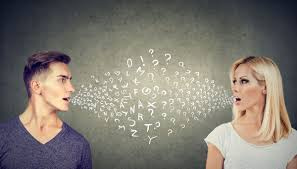 Perceived Likeability
Women are often expected to prioritize being likable & maintaining positive relationships, while men may face fewer repercussions for prioritizing their own interests in negotiations.
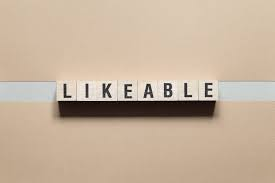 Addressing Unconscious Biases
Raising awareness, providing education & training on unconscious bias & gender stereotypes & promoting inclusive norms & behaviors in negotiation settings.
Encouraging women to negotiate assertively, providing support & mentorship & holding individuals & the organization accountable for addressing biases are critical steps toward creating more equitable negotiation environments.
Eliminating Unconscious Bias & Closing the Gender Gap
The more you have clear standards the smaller the gender gap becomes.
Establish transparent processes for setting pay & evaluating performance to reduce opportunities for bias to influence outcomes. 
Use objective criteria & metrics to assess skills, experience & contributions.
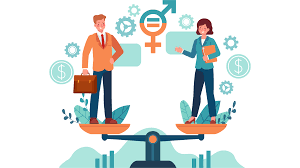 Broomfield Journey – Enough is Enough!
2021 - Broomfield City & County Manager had not received a pay increase for 2 years since she was promoted in 2019.
‘20 Equal Pay for Equal Work Act Audit 
‘20 & ‘21 annual market & merit adjustment process
Her compensation fell far behind the average of the other city managers for comparable cities & counties in the Denver/Boulder market.
She never spoke up and no one ever noticed nor advocated for her to be compensated fairly
[Speaker Notes: Ms. Hoffman's wage has not been evaluated against other City and County Managers in the Denver/Boulder Market
since she was promoted into her current role in July 2019 nor has she received a market nor merit adjustment
since she was promoted to City and County Manager. As a result Ms. Hoffman’s wages have fallen far below the
average of the surveyed cities and counties. A market adjustment increase would be necessary if Council wishes
to bring her wage in alignment with the other City and County Managers to provide a competitive market driven
salary.]
Time to Right the Ship!
Developing a Compensation Philosophy
Set of principles & guidelines that an organization follows to make decisions about how it pays its employees. 
Includes factors such as: market competitiveness, internal equity, performance & employee contributions. 
Helps to ensure consistency & fairness in compensation practices & aligns compensation strategies with the organization's overall goals & values.
Key to retaining & attracting skilled talent.
Types of Compensation Philosophies
Market Competitive: Aims to set compensation levels in line with industry standards to attract and retain talent. Employers regularly benchmark their pay scales against competitors to ensure competitiveness.

Pay for Performance: Compensation is directly tied to individual or team performance. It's often used to incentivize employees to achieve specific goals or outcomes, such as sales targets or project completion milestones.

Internal Equity: Emphasizes fairness and consistency within the organization. It seeks to ensure that employees receive fair compensation relative to their peers based on factors like experience, skills, and job responsibilities.

Job Value-Based: Assigns compensation based on the value of the job to the organization rather than individual performance. Factors considered may include job complexity, impact on organizational goals, and required qualifications.

Skill-Based: Determined by the skills and competencies possessed by employees rather than their job titles or tenure. This approach emphasizes continuous learning and development to enhance employees' skill sets.
Compensation Philosophy Design
Defining the role
Identifying the market comparisons
Determining the organization’s position within the market
Range vs. actuals
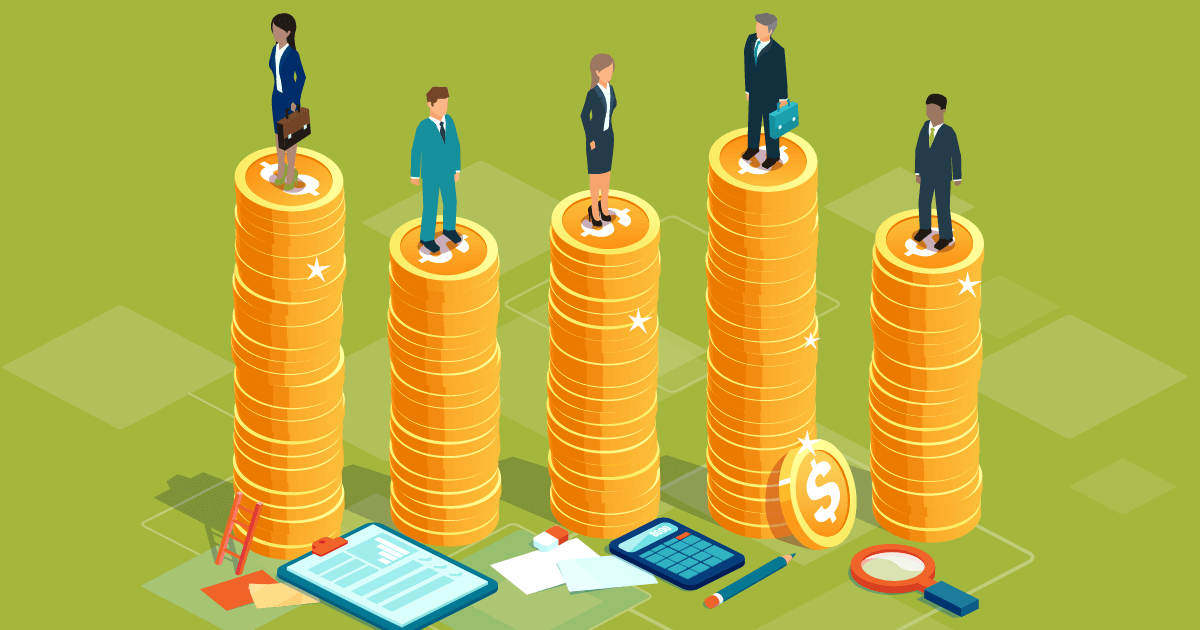 Defining the Role
How is your city manager’s role & responsibilities similar or different than that of other city, county or town administrators?
What knowledge, skills & abilities are required to serve as the city manager of your organization versus other cities, counties or towns?
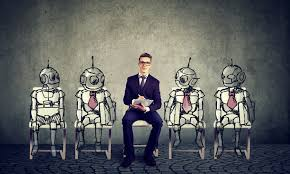 Identifying Market Matches
Budget (Operating, CIP, Fiduciary)
Services Provided
Location/Proximity
Organization Size/FTEs
Population Served
Public/Private Sector
City, County, Town
Complexity
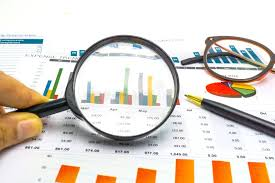 Market Position
Where does your organization want to position itself within the market to determine compensation?
Do you want to lead, lag or match?
Leading the market pays above the 50th percentile
Lagging the market pays below the 50th percentile
Matching the market pays the average of the surveyed departments
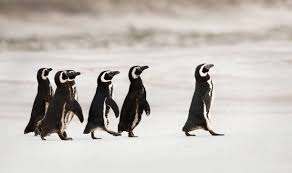 Market Position Considerations
Do you want to be an “Employer of Choice” when it comes to pay, benefits, culture, etc.?
How do you attract & retain high caliber talent?
Cost to replace the current incumbent?
Cost to implement & maintain compensation philosophy?
Do you want to implement the same compensation philosophy across the organization?
Range vs. Actuals
Ranges
Hiring ranges allow an organization to place an incumbent within a range based on education, experience, knowledge, skills, abilities, value to the organization, etc.  
Salary ranges allow an organization to move an incumbent through a range based on obtaining experience, education, expertise, knowledge, skills, abilities, performance, contributions & overall value to  the organization.
Actuals
The actual pay of incumbents
Ranges vs. Actuals Considerations
Ranges
Ranges can be set based on minimum & max range of comparison market if available.
Ranges can be artificially created based on a desired spread above & below actual incumbent pay for market comparisons.
A traditional salary range is commonly 30% for executive level positions.
Actuals
Utilizing actual salary data for incumbents in equivalent roles can be a competitive compensation model that is often seen by incumbents as paying fair market value for the job at hand, however it does not necessarily take into account years of experience, education, performance, etc.
Written Comp Philosophy
Develop a written compensation philosophy adopted by council that contains the following elements:
Lead/Lag/Match Market
Market – Comparison agencies & criteria for determining 
Ranges – how are they set (range minimum/maximum vs. incumbent pay)
Range Spread (30% average)
How frequent are ranges revisited (annually)
Who does research & sets ranges (HR vs. Council)
When is incumbent eligible for an increase & what type (annually, merit, market, COLA, etc.)
Effective date for salary increase
Broomfield Journey – Let the Negotiations Begin!
After leading council through developing & implementing a compensation philosophy to determine the City & County Manager’s wage, it was time for the negotiation process to begin.
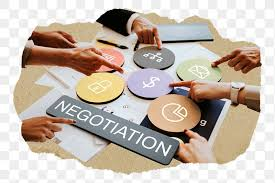 Building Trust & Rapport
Trust & building rapport are crucial before contract negotiations between a city council & a city manager for several reasons.
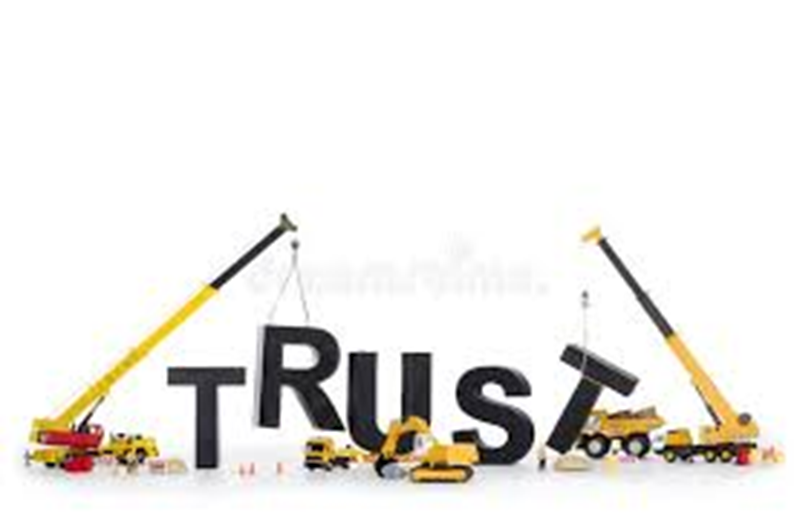 Establishing Mutual Understanding
Building trust & rapport allows both parties to establish a mutual understanding of each other's perspectives, priorities & concerns.
This understanding forms the foundation for constructive dialogue & negotiation.
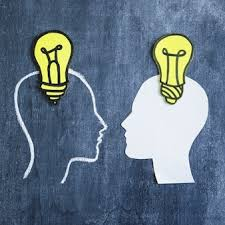 Enhancing Communication
Trust fosters open & transparent communication between council & the city manager. 
Effective communication helps clarify expectations, address potential misunderstandings & build consensus on key issues before negotiations begin.
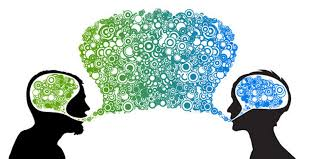 Creating a Positive Environment
Trust & rapport create a positive & collaborative negotiation environment. 
When parties trust each other & feel respected, they are more likely to approach negotiations with goodwill & a willingness to find mutually beneficial solutions.
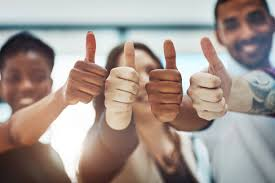 Facilitating Compromise & Agreement
Trusting relationships make it easier for both parties to find common ground & reach agreements during negotiations. 
Trust enables parties to explore creative solutions, consider different perspectives & make compromises without fear of exploitation or betrayal.
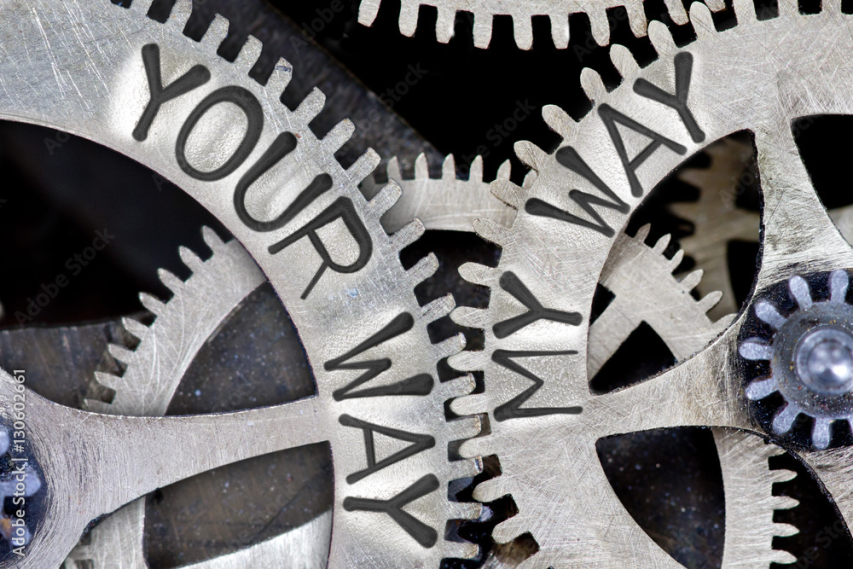 Minimizing Conflict
Building trust & rapport can help prevent conflicts or breakdowns in negotiations.
Trusting relationships reduce the likelihood of misunderstandings, miscommunications, or adversarial behavior that can derail negotiations.
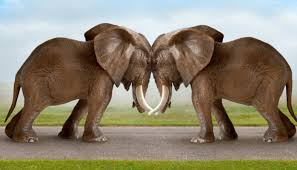 Promoting Long-Term Collaboration
Trust & rapport lay the groundwork for long-term collaboration between council & the city manager beyond the negotiation process. 
Strong relationships built on trust enable ongoing cooperation, problem-solving &  decision-making in the governance of the city.
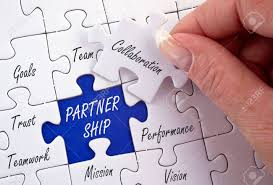 It’s Worth the Investment
Investing time & effort in building these relationships with council before negotiations begin can significantly enhance the negotiation process & contribute to the overall success of municipal governance.
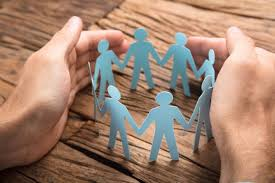 Do Your Research
Conducting thorough research before compensation negotiations equips you with the knowledge, insight & confidence needed to advocate effectively for your interests & secure a fair & competitive compensation package.
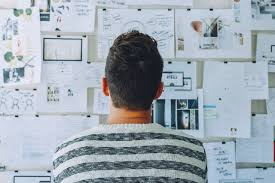 Know Your Worth
Research helps you understand the market value of your skills, experience & qualifications in your industry and location.
Knowing your worth empowers you to negotiate for fair & competitive compensation that aligns with industry standards.
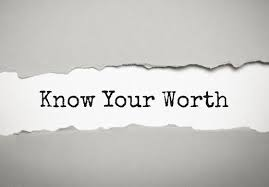 Set Realistic Expectations
Researching typical salary ranges & compensation packages for similar roles allows you to set realistic expectations for what you can reasonably negotiate. 
It helps you avoid asking for too much or accepting too little compared to what is typical for your position.
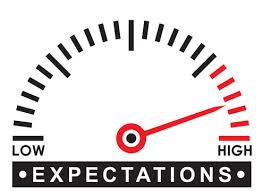 Identify Negotiable Factors
Researching compensation practices and trends helps you identify which components of compensation are negotiable, such as base salary, bonuses, benefits, or equity.
Understanding what can be negotiated allows you to tailor your negotiation strategy to focus on the most relevant areas.
If they can’t meet your expectations for base wages, negotiate elsewhere.
Support Your Arguments
Research provides data & evidence to support your negotiation arguments. 
Whether citing industry benchmarks, comparable salaries, or market trends, having facts & figures strengthens your position & increases your credibility during negotiations.
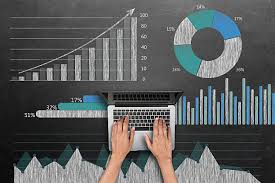 Anticipate Counterarguments
Understanding the organization's financial situation, politics, industry trends & organizational priorities helps you anticipate potential counterarguments or objections from the employer during negotiations. 
Being prepared to address these concerns strengthens your negotiation position.
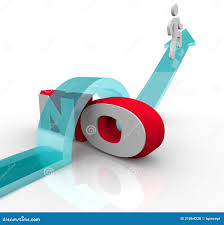 Maximize Value
Researching compensation options beyond just salary, such as benefits, perks, or professional development opportunities, helps you identify opportunities to maximize the overall value of your compensation package. 
It allows you to negotiate for a comprehensive compensation package that meets your individual financial and professional needs.
One size does not fit all!
Build Confidence
Being well-informed through research boosts your confidence during negotiations. 
When you have a solid understanding of your value & the market landscape, you can negotiate with greater assertiveness & conviction, leading to more favorable outcomes.
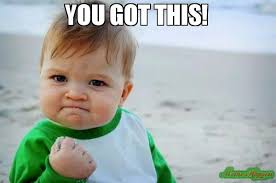 Encourage Objective Compensation Decisions
Create a process by which council can make an informed salary recommendation based on objective criteria to help mitigate the influence of subjective biases or preferences that may arise when considering specific dollar amounts.
Position within the market (i.e. average of comparison agencies)
Position within the established salary range (i.e. 70th percentile )
Percent over current salary increase based on performance  (i.e. 5% increase over current)
Broomfield Journey – The Results
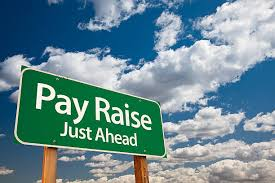 Following the development of the compensation philosophy & successful negotiations, the Broomfield City & County Manager was provided a much deserved salary increase to bring her compensation in alignment with the new compensation philosophy.
Council placed her at the 65th percentile in the new salary range resulting in a 27.5% salary increase.
Employment Agreements are Never “One and Done”
Amending the employment agreement to address the salary increase as a result of the new compensation philosophy presented an opportunity to revisit the Total Compensation Package.
Insurance Premiums – went from same contribution rate as EEs to 100% ER Paid
Car Allowance – Increased from $500 to $700/month
Severance – Increased from 6 months pay & no COBRA subsidy to 9 months pay with 9 months COBRA subsidy
Considerations for Contract Negotiations
Base Pay
Insurance Premiums
Deferred Compensation
Car Allowance
Leave Accruals
Training/Education
Professional Dues/Subscriptions
Executive Coaching Services
Severance Pay
Relocation Assistance
COBRA Subsidy or Insurance Coverage
Letter of Recommendation Upon Separation
Broomfield Journey – Wash, Rinse & Repeat
With an established documented compensation philosophy that was clearly defined & easy to understand, the process is easy to repeat from year to year.  
By building trust, nurturing the relationship, having open dialogue, establishing mutual understanding and collaboration throughout the year, the results continue to be positive.
Year 2 - Council “blindly” placed the City Manager at the 65th percentile of the salary range resulting in a 13.5% salary increase.
Year 3 – Council placed the City Manager at the 70th percentile in the new salary range resulting in a 4.3% salary increase.
What’s Good for the Goose is Good for the Gander
With the establishment of the compensation philosophy for the City & County Manager, the same philosophy was later applied to the other council appointees (Judge & Attorney) as well as the general employee population.
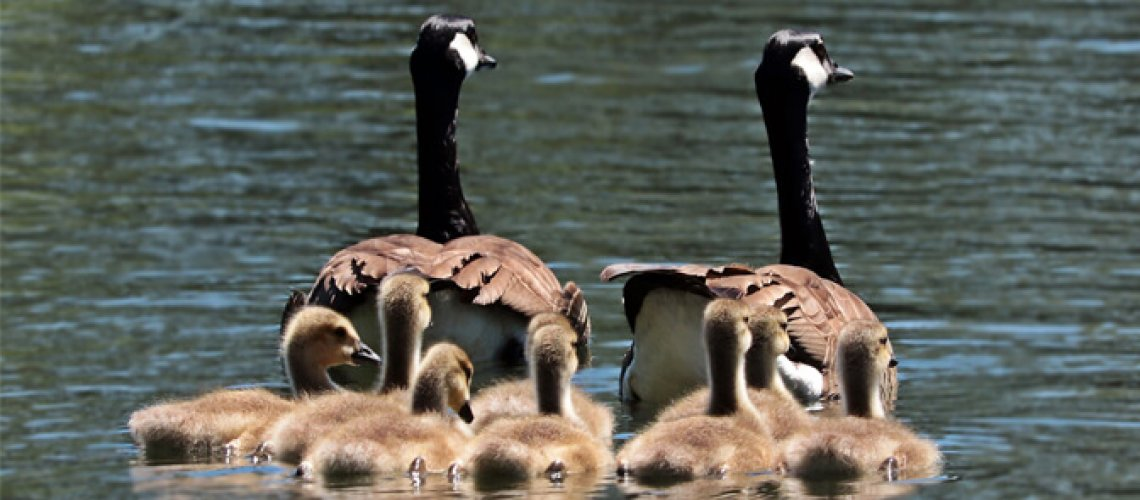 Lessons Learned…
That’s a Wrap!
Contact Us
Jennifer Hoffman
City & County Manager
jhoffman@broomfield.org
Niki Macklin
HR Director
nmacklin@broomfield.org